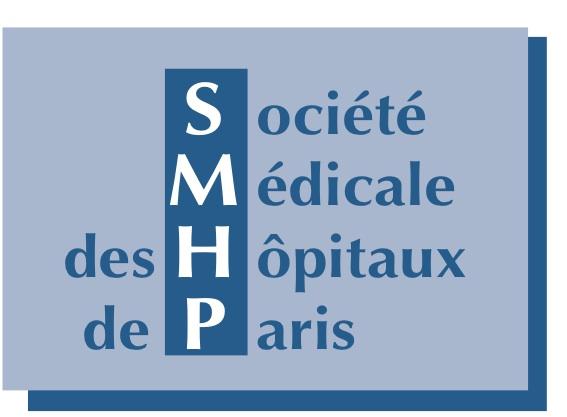 M A T I N É E
Modérateurs : Vinciane Rebours, Hôpital Beaujon, Clichy
                       Boyan Christophorov, Institut Jules Vernes, Paris.

08h45 		 Introduction
		
9h00  – 09h30	Epidémiologie du cancer du pancréas, pourquoi une telle 	épidémie ?
		Vinciane Rebours (Hôpital Beaujon, Clichy)

09h30 – 10h00	Comment prendre en charge le cancer du pancréas en 	2023, y a t-il une place pour la médecine de précision ?
		Louis de Mestier (Hôpital Beaujon, Clichy)
 
10h00 – 10h30	Lésions kystiques du pancréas : quelle démarche 	diagnostic ? Quel bilan d’imagerie proposer ?
		Maxime Ronot (Hôpital Beaujon, Clichy)

10h30 – 11h00	Pause

11h00 – 11h30	Comment suivre une TIPMP en 2023 ?
		Sarah Leblanc (Hôpital Jean Mermoz, Lyon)

11h30 – 12h00	Quelle démarche étiologique pour une pancréatite aiguë ?
		Philippe Grandval (Hôpital La Timone, Marseille)


12h00 – 14h00	Pause déjeuner



 
Modérateurs : Aurélie Plessier, hôpital Beaujon, Clichy
	    Jean-Pierre Algayres, Paris

14h00 – 14h20 	Causes des maladies vasculaires du foie. Quel traitement 	et impact sur les maladies vasculaires hépatiques
		Christophe Bureau (Hôpital Rangueil, Toulouse)

14h20 – 14h40	Thrombose de la veine porte en l’absence de cirrhose, 	anticoagulation et radiologie interventionnelle
		Laure Elkrief (Hôpital Trousseau,Tours)
 	
14h40 – 15h00	Syndrome de Budd Chiari, quelles questions anticiper 	pour une meilleure prise en charge
		Audrey Payancé (Hôpital Beaujon, Clichy)

15h00 – 15h20	Maladie des petits vaisseaux, MVPS, distension 	sinusoïdale et péliose
		Pierre-Emmanuel Rautou (Hôpital Beaujon, Clichy)

15h20 – 15h40	Questions-réponses-synthèse


Modérateurs : Olivier Chazouillères, Hôpital St Antoine, Paris
	    Jean-Pierre Algayres, Paris

15h40 – 16h10	Hépatite chronique auto-immune
		Sara Lemoinne (Hôpital St Antoine, Paris)

16h10 – 16h40	Cholangites sclérosantes primitives et secondaires
		Pierre-Antoine Soret (Hôpital St Antoine, Paris)
Association reconnue d’utilité publique. Fondée en 1849. FMC n° 11752573775 site : www.smhp.fr - mail : smhpfrance@gmail.com
Société Médicale des Hôpitaux de ParisHôpital Cochin - Service Médecine Interne du Pr Luc Mouthon27, rue du faubourg Saint-Jacques 75014 PARIS
 116ème JOURNÉE FRANÇAISE DE MÉDECINESous la présidence : de François LHOTE, Saint-Denis. Secrétaires Généraux :  Jonathan LONDON, Paris. Pierre CHARLES, Paris.Hépatologie et pancréatologie


Organisateurs :Vinciane Rebours, Hôpital Beaujon, Clichy
Aurélie Plessier, hôpital Beaujon, Clichy

Vendredi 13 octobre 2023 08 h 45 - 17 h 00

La réunion aura lieu EXCLUSIVEMENT par  visioconférence ZOOM
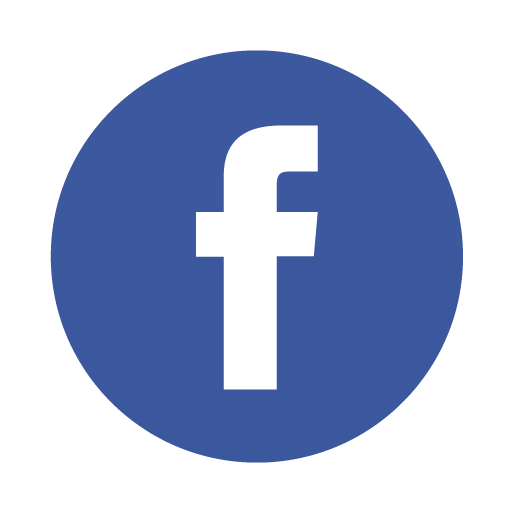 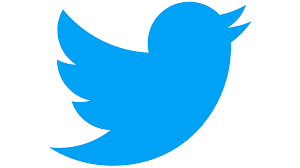 A P R E S – M I D I